Chap. 17 – Analyse de la performance financière - le bilan
3. Calculer le fond de roulement et le besoin en fonds de roulement
Le bilan fonctionnel permet de calculer le fond de roulement et le besoin en fonds de roulement  
- Le Fond de roulement net global (FRNG) : 
Il compare les emplois durables (immobilisations) et les ressources durables (capitaux + dettes à long terme). Normalement, les premiers doivent être financés par les seconds, l’excédent est appelé FRNG. Cet excédent permet de financer les besoins d’exploitation. 
FRNG = Capitaux + Dettes à long terme - Immobilisations 
- Le besoin en fonds de roulement (BFR) : 
Il évalue les besoins de financement engendrés par le cycle d’exploitation du fait des décalages de paiements. 
BFR = Actif circulant – Passif circulant
Chap. 17 – Analyse de la performance financière - le bilan
3. Calculer le fond de roulement et le besoin en fonds de roulement
Il est possible de différentier : le besoin d’exploitation et le besoin hors exploitation  
- BFR exploitation = Actif circulant d’exploitation – dettes à court terme d’exploitation 
 	 	 	(Clients + Stocks)                   –             (Fournisseurs) 
- BFR hors exploitation = Actif circulant hors exploitation – dettes à court terme hors exploitation
- Trésorerie : normalement le fond de roulement net global doit couvrir le besoin en fonds de roulement, tout écart se retrouve dans la trésorerie. 
Si fond de roulement > besoin de fonds de roulement 
=> excédent de trésorerie.  
Si fond de roulement < besoin de fonds de roulement 
=> insuffisance de trésorerie (découvert bancaire)
Chap. 17 – Analyse de la performance financière - le bilan
3. Calculer le fonds de roulement et le besoin en fonds de roulement
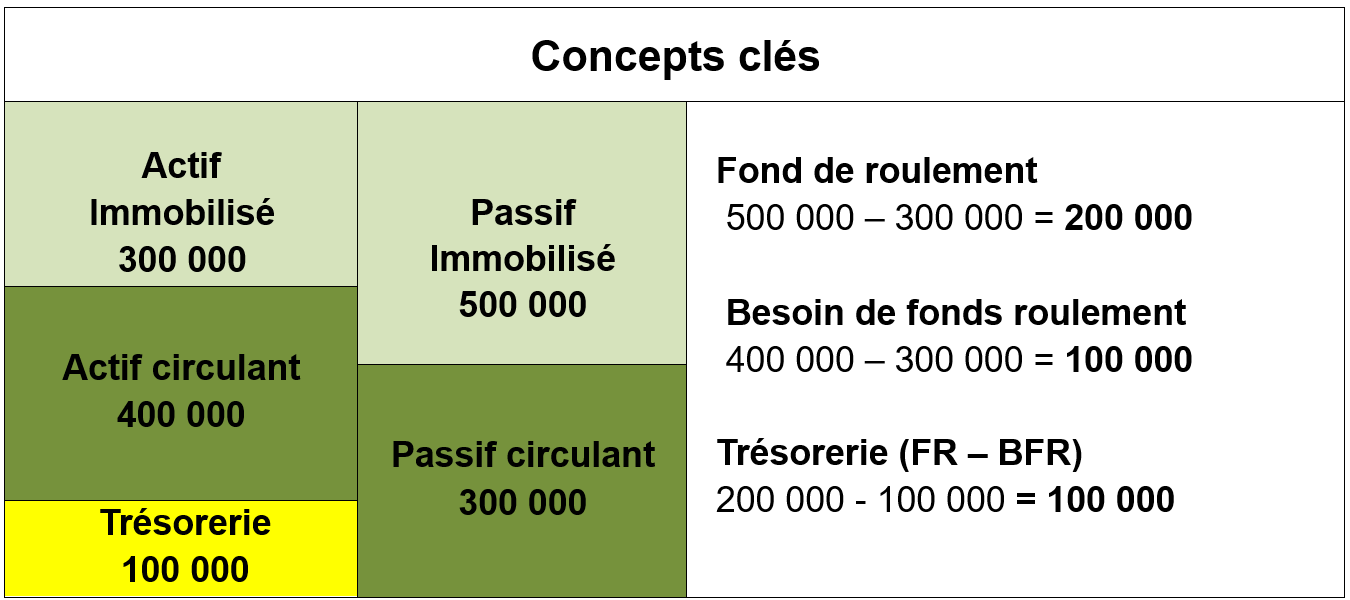 3. Calculer le fonds de roulement et le besoin en fonds de roulement